Patient
17 yo Female Right knee pain
s/p resection R distal femoral vascular malformation (8/2008)
Did well immediately post-op

Progressively developed increasing Right knee pain/mechanical symptoms 
MRI  10/2009:  osteochondral lesion LFC, multiple loose bodies
R knee arthroscopic LB removal, drilling LFC osteochondral defect (1/2010)

Had continued knee pain; also noted to develop progressive genu valgus 
Referred to Dr. Davidson for evaluation of genu valgus

PMH:  None
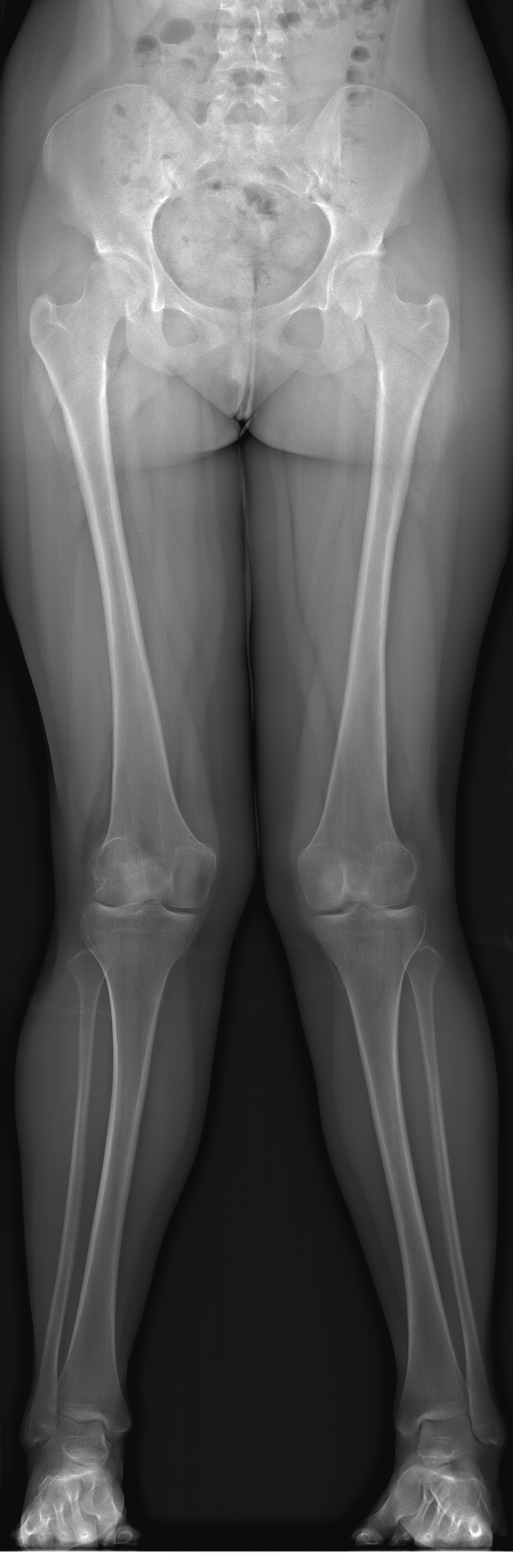 Scanogram 4/2014
Left 8⁰ genu valgus
Right 13⁰ genu valgus
Right lat DFA = 79⁰
Left lat DFA = 84⁰
MRI Right knee 4/2014
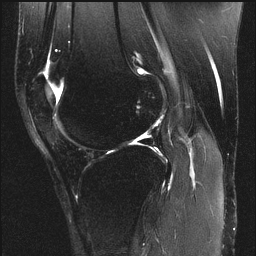 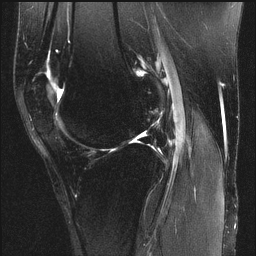 MRI Right knee 4/2014
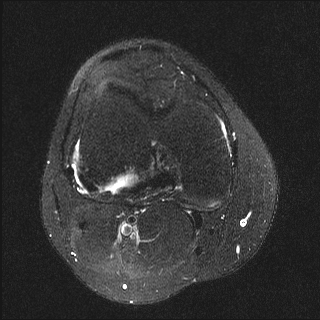 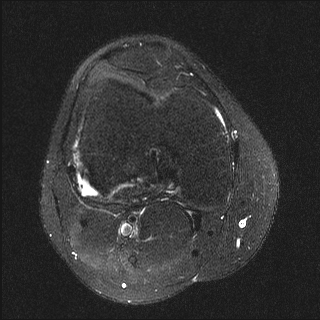 Patient
Planned Operation:  Distal femoral opening wedge varus osteotomy, LFC ACI

Approach
Straight lateral for distal femoral osteotomy/fixation
Fixed with locking lateral distal femoral plate (Synthes TomoFix, stainless)
Lateral parapatellar arthrotomy for LFC chondral lesion
Hyperflexion of knee for exposure posterior LFC lesion
Autologous chondrocyte implantation per standard technique
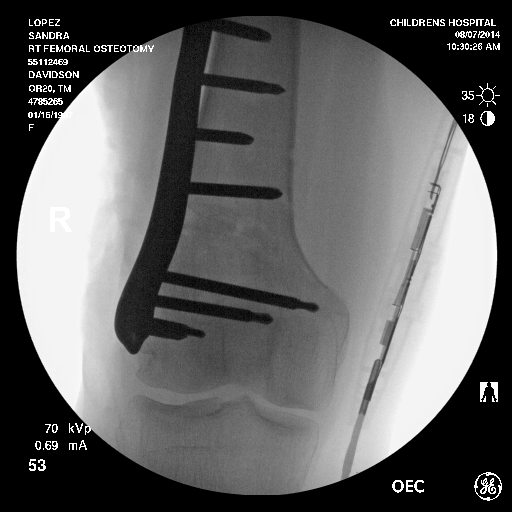 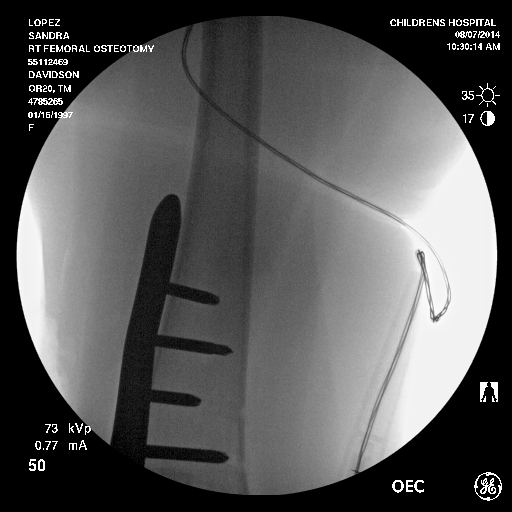 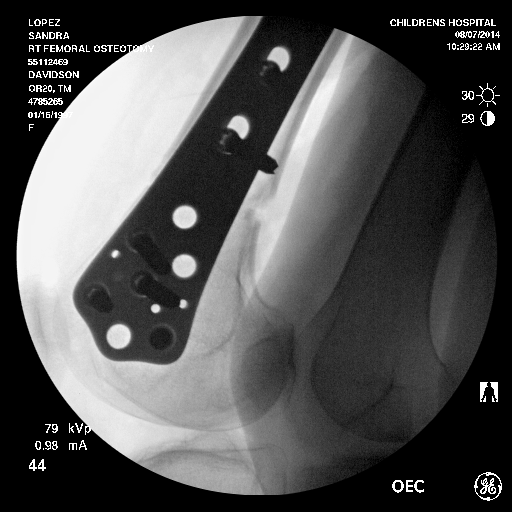 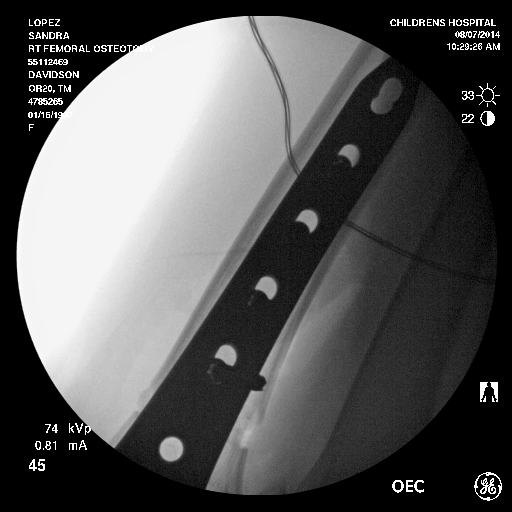 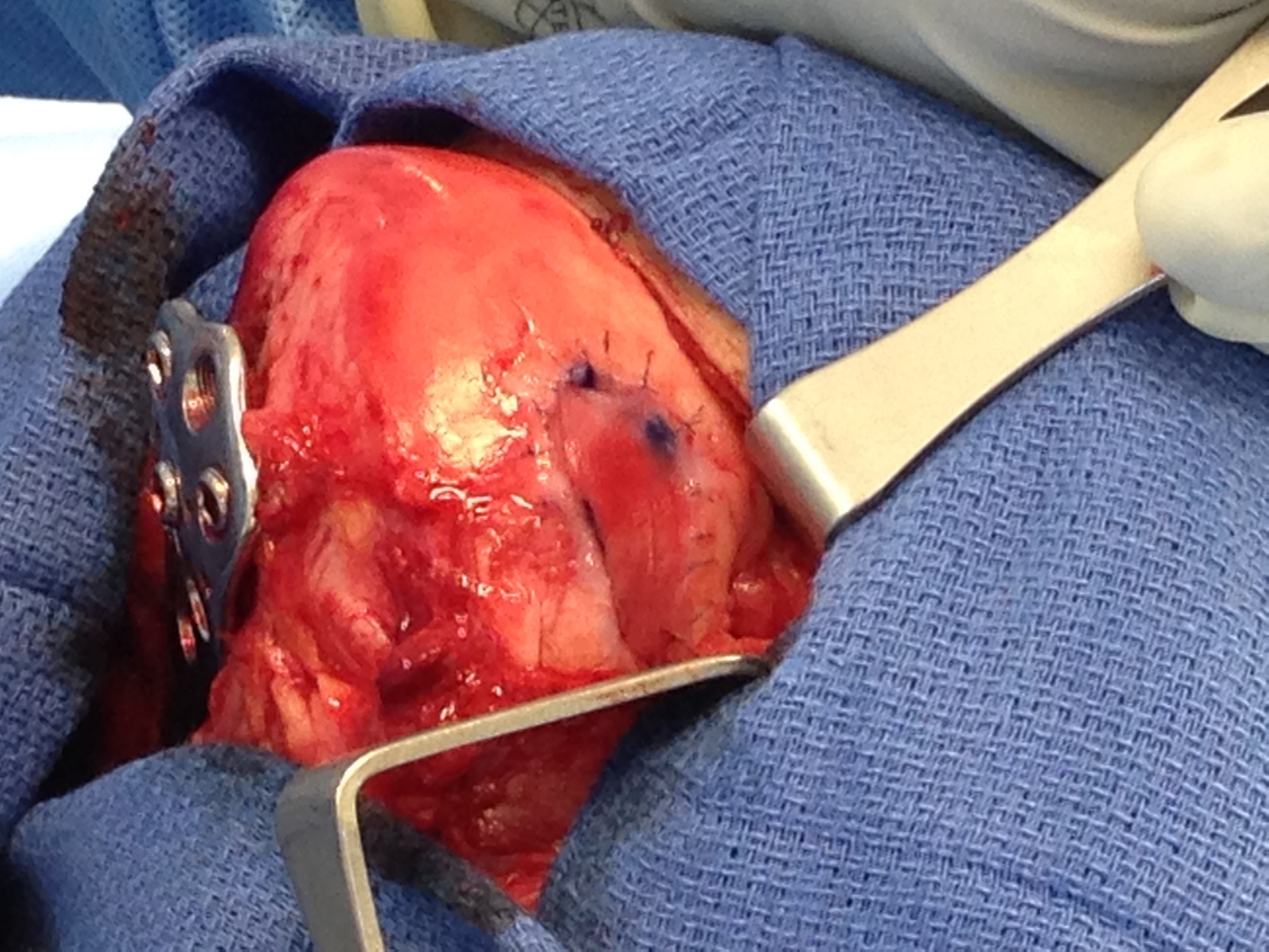 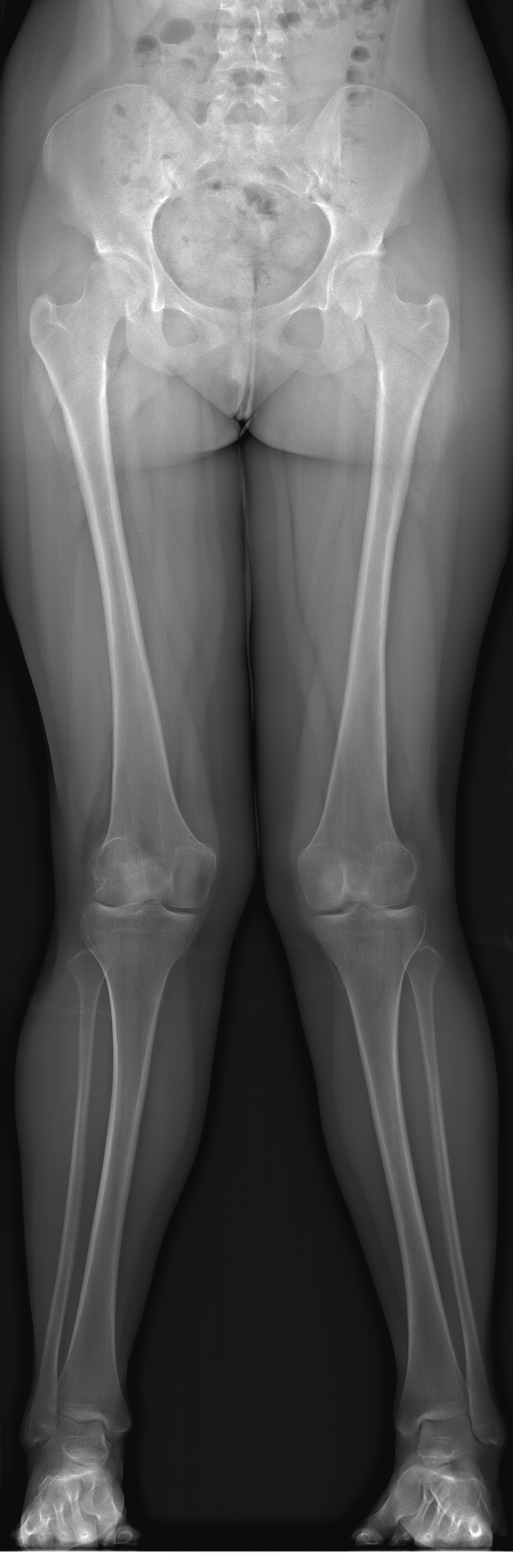 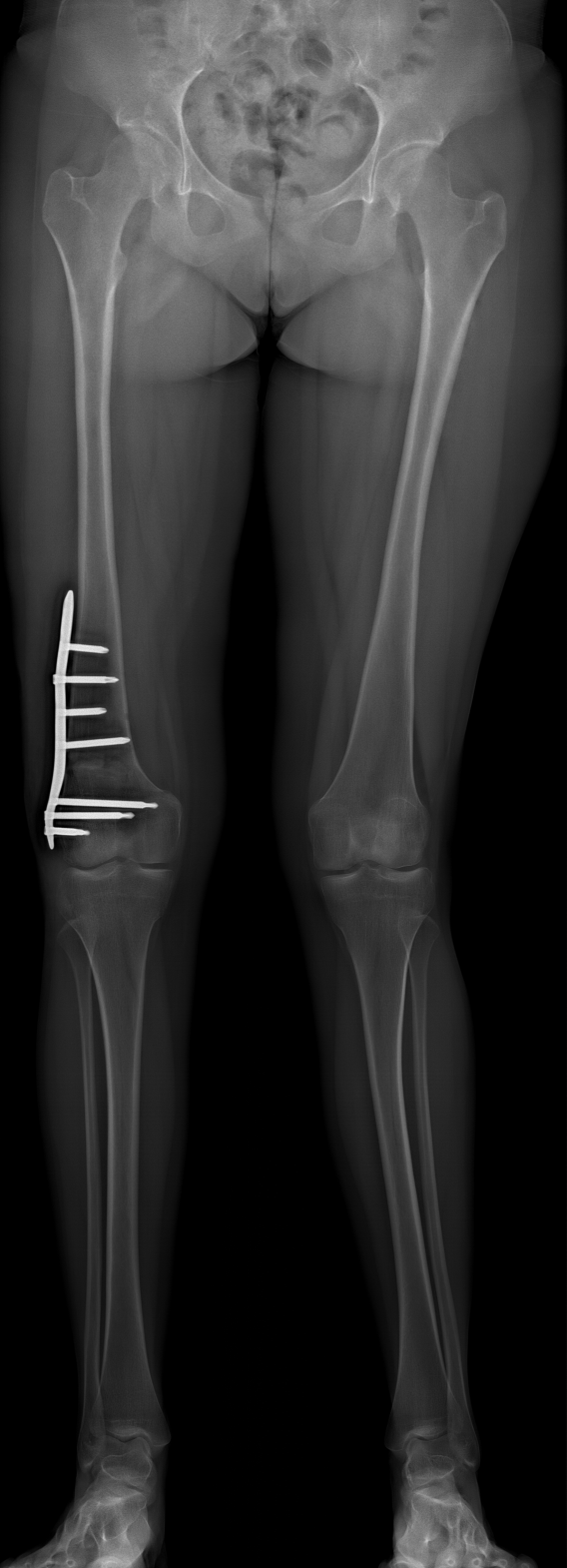 6 weeks post-op